3. Vernetzungstagung chronischkrank.chWie Interdisziplinarität gelingt
Interinstitutionelle Zusammenarbeit                        im Kanton Aargau –
vom Pilot zur Realität
1
23.03.2015
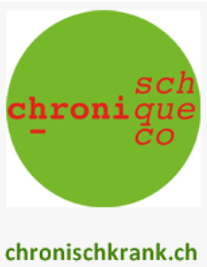 2
23.03.2015
Anna Schütz
Theologie
Business Administration
Arbeitsmarktintegration
Leitung Pilotprojekt und Fachstelle                     					NetzWerk IIZ Aargau
3
23.03.2015
[Speaker Notes: Theologie: 	Sprache, Grundhaltung der Würde jeden Individuums

MBA: 	Organisation von Strukturen, Analyse

Arbeitsmarktintegration:	Zusammenhänge, es klemmt, Notwendigkeit

NWIIZ: Gründungsmythos]
Ablauf
Arbeitsmarktintegration als Hintergrund
Differenzen
Struktur der Zusammenarbeit
Erfahrungen
Weiterentwicklung
Fazit
4
23.03.2015
Zum Einstieg: Fallvignette
Vignette ?
5
23.03.2015
Sprachfeld I
ALV: 		Stellensuchende
IV:			versicherte Person
SH:			Sozialhilfe-Bezüger
Aerzte:		Patienten
Psychologen:	Klienten
6
23.03.2015
Sprachfeld II
ALV:	Personalberatende
IV:		Eingliederungsberatende
SH:		Sozialarbeitende
Aerzte, Psychiater, Psychologen, Beistände …
Arbeitsmarktintegration
7
23.03.2015
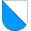 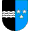 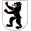 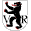 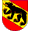 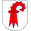 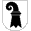 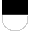 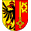 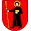 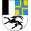 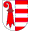 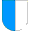 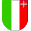 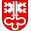 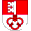 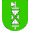 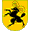 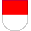 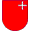 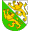 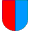 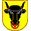 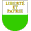 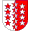 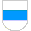 Das soziale Gesamtsystem
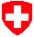 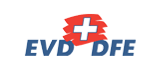 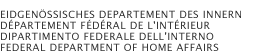 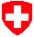 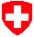 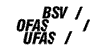 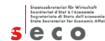 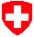 Sozialdirektoren-Konferenz und SKOS
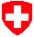 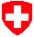 IVGBundesgesetz über die Invalidenversicherung
AVIGArbeitslosenversicherungsgesetz
Departement des Inneren
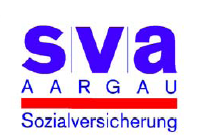 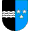 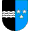 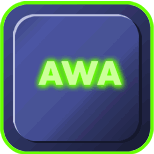 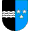 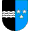 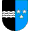 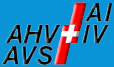 Kantonaler Sozialdienst
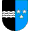 SPGSozialhilfe + Präventionsgesetz
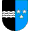 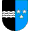 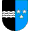 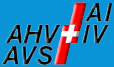 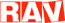 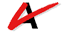 Sozialdienste der 234 Aargauer-Gemeinden
8
23.03.2015
Systemlogik
ALV
IV
Sozialhilfe
Unfallversicherung / Krankenkasse
Arzt
Klient
9
23.03.2015
Systemlogik kreuzt
10
23.03.2015
Folgen
Ineffiziente Ressourcennutzung

Negativspirale für Klientensysteme
11
23.03.2015
Ein gemeinsames Ziel
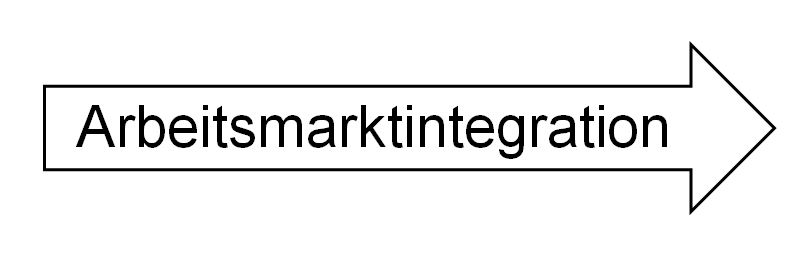 12
23.03.2015
viele Smarties
13
23.03.2015
Methode: Case Management
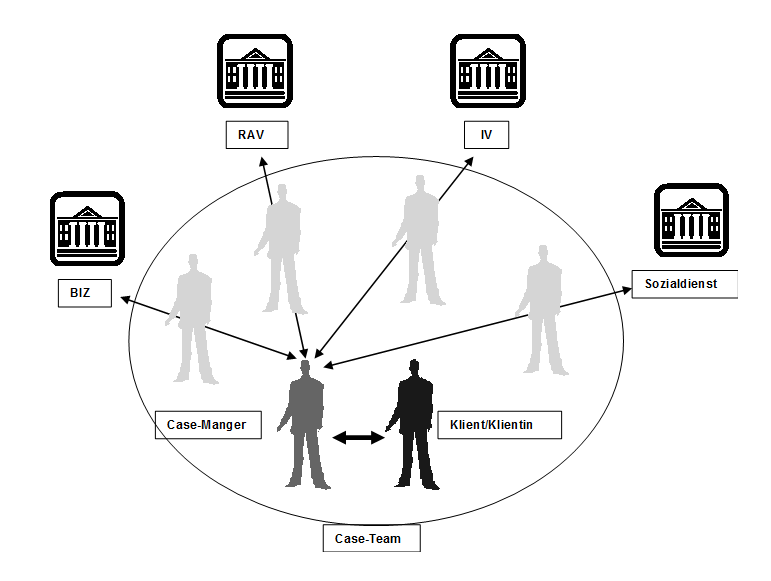 14
23.03.2015
Definition
Case Management ist ein Handlungskonzept zur systematischen Gestaltung von Beratungs- und Unterstützungsprozessen für Menschen, die aufgrund ihrer komplexen Problemlage mehrere professionelle Dienste in Anspruch nehmen müssen. 

Eine wirksame Anwendung von Case Management baut darauf auf, dass verschiedene Leistungsträger im Interesse einer optimalen Unterstützung der Klienten und Klientinnen partnerschaftlich zusammenarbeiten.
15
23.03.2015
Menschenbild
Jedem Menschen steht die gleiche Würde zu
Jeder Mensch ist der Experte seines Lebens
Das Individuum steht im Mittelpunkt
Der Blick auf die Realität ist ein systemischer
16
23.03.2015
Projekt NetzWerk IIZ Aargau
Start 2002 als Teil der schweizerischen IIZ-Projekte
ab 2005 mehrjähriges Folgeprojekt, kantonal finanziert 
ab 2006 Teil des gesamtschweizerischen Projektes 
     IIZ-MAMAC
ab 2008 Arbeit mit Leistungsauftrag von AWA, IV, KSD und Verein BAB
Projektträger und Führung der Geschäftsstelle:  
     Verein HEKS LernWerk / Lernwerk
Ab 2014 Heimfall an den Kanton
23.03.2015
Anpassung
Jede Institution behält die Zuständigkeit für die ihnen nach Gesetz und Weisungen zustehenden Aufgaben
Verhandlungen  
Moderation
18
23.03.2015
Themen
Macht  vs.  Flexibilität

Umgang mit Weisungen und internen Kontrollen
19
23.03.2015
Übersetzungen / 
Über - Setzungen
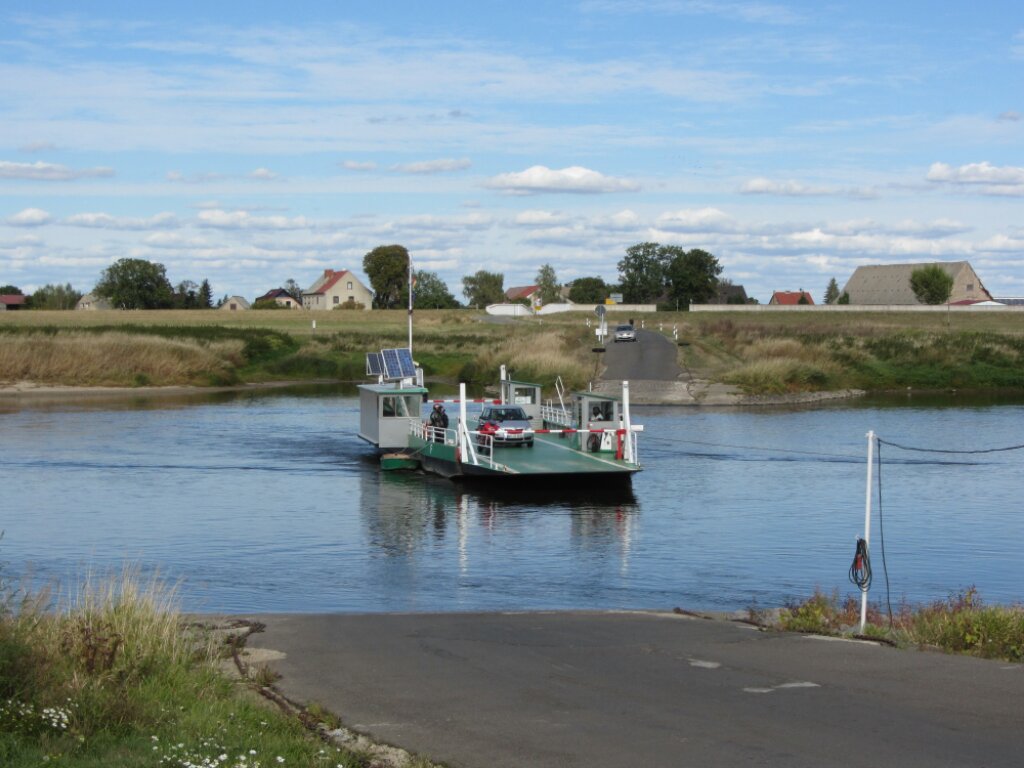 20
23.03.2015
Ganzheitlichkeit
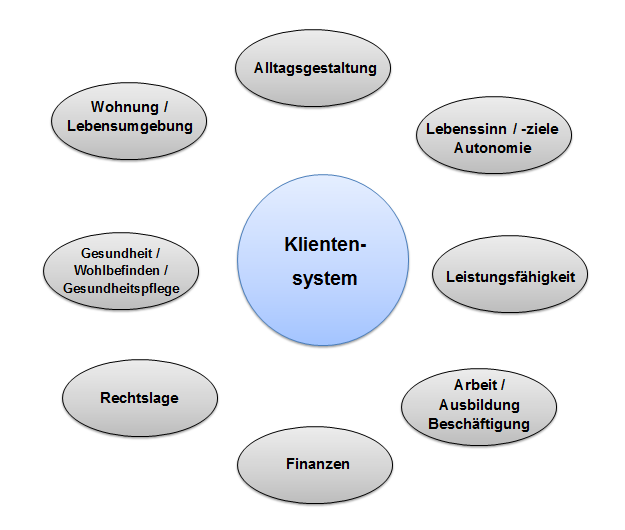 23.03.2015
Fallvignette I
20 Jahre Gipser. Vorarbeiter
Konkurs der Firma
Rückenprobleme, IV-Anmeldung, Reha

Arbeitsversuch scheitert 
CM der Versicherung zieht sich zurück
IV reagiert nicht

Bedarf: Stabilität
22
23.03.2015
Gemeinsame Planung

Finanzielle Sicherheit 	Budgetberatung
Deutschkurse 		RAV
Lageristenkurs		RAV
Arztwechsel			Klient
Fitnessabo			Pro Infirmis
Anrechnung Berufserfahrung als Berufspraktische Ausbildung			Berufsberatung
Bewerbungsstrategie	RAV
Klären des Wohnsitzes	Familie

Festanstellung
Netzwerk
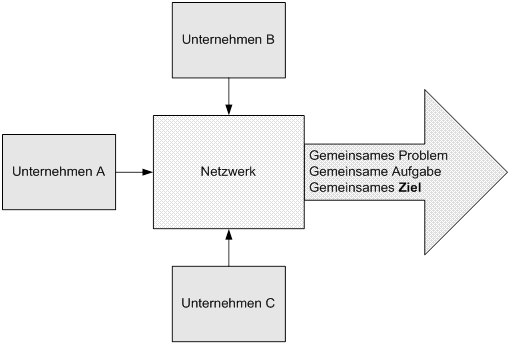 Netzwerk konkret
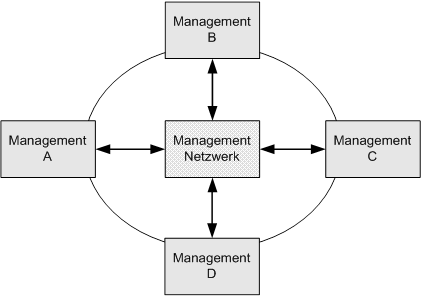 Struktur NetzWerk IIZ
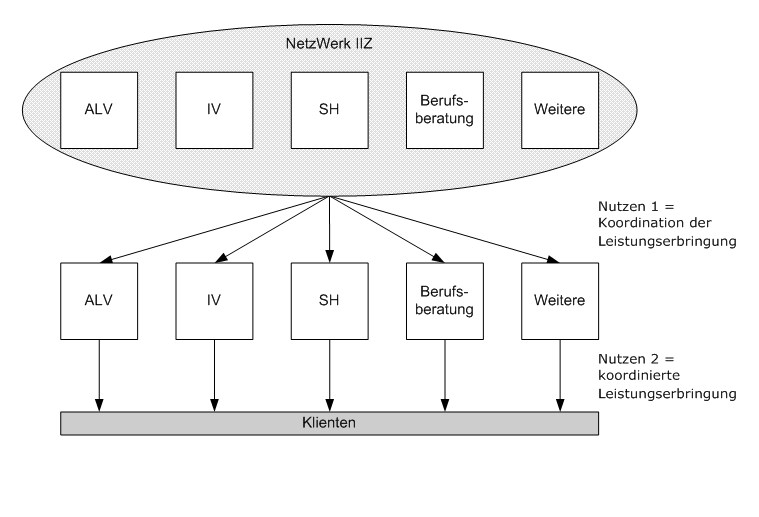 Zusammenarbeit mit allen Bereichen
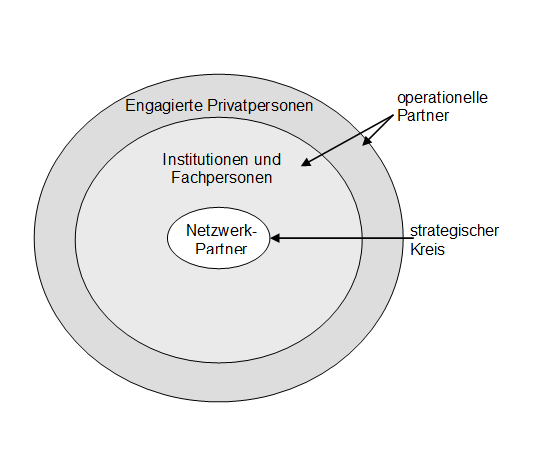 Datenschutz
Teilnahmeerklärung
Datenbank mit Login
Fallvignette II
Schwanger kurz vor Lehrabschluss
Wiedereinstieg nach der Babypause funktioniert nicht

Scheidung, grosser finanzieller Druck

Massive Angstattacken

Bedarf: Klarheit
29
23.03.2015
Gemeinsame Priorisierung:

Prüfung nachholen in den nicht bestandenen Fächern mit freiwilligem Lehrer

Anstellung niederprozentig

Erhöhung der Stellenprozente und interner Wechsel  =   finanzielle Selbständigkeit

Psychotherapie
Struktur IIZ
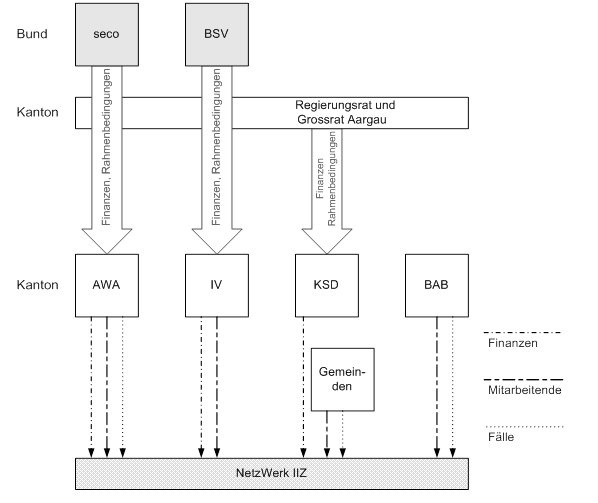 Ressourcen und Output
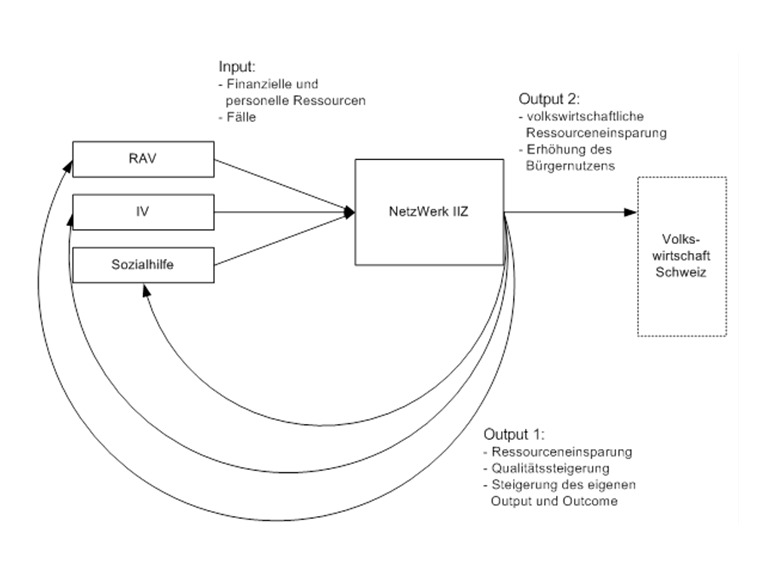 Es ordnet sich
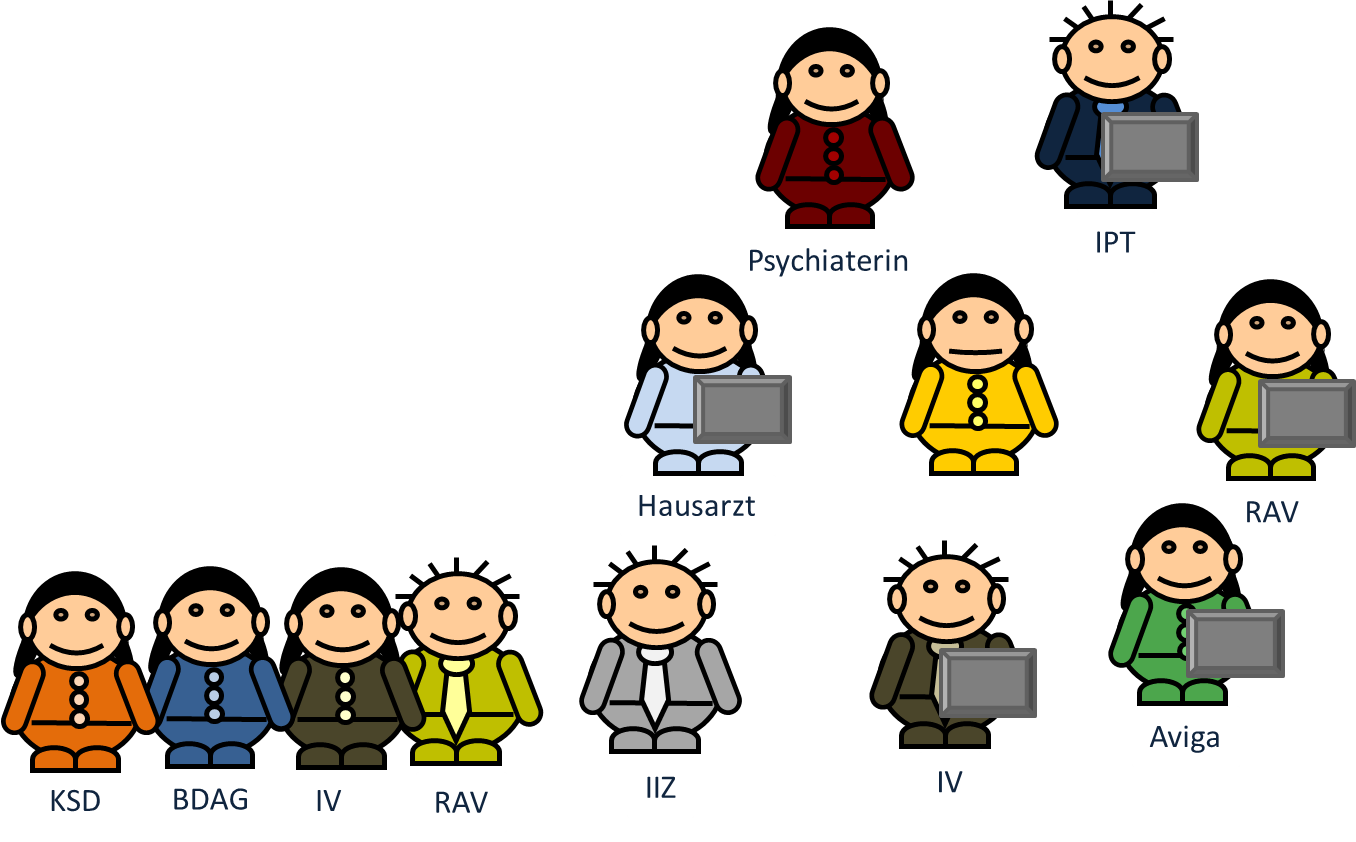 iiz.ch
34
Trägerschaft
seco
BSV
SODK
Ausweitung der Trägerschaft
Bundesamt für Migration (BFM) 

Schweizerische Konferenz der Integrations- delegierten (KID)
[Speaker Notes: 28. Oktober 2011]
Projekte aktuell
Zusammenarbeit Arbeitslosenversicherung und Sozialhilfe
Casemanagement Berufsbildung (CM BB)
Forschungsprojekt: Übergang von der Sekundarstufe I
Verstärkter Einsatz von interkulturelle Übersetzern 
Bestandsaufnahme zur Bildungsbeteiligung von spät
    eingereisten Jugendlichen und jungen Erwachsenen
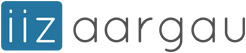 23.03.2015
Zugang für Fachpersonen ausserhalb der Trägerinstitutionen
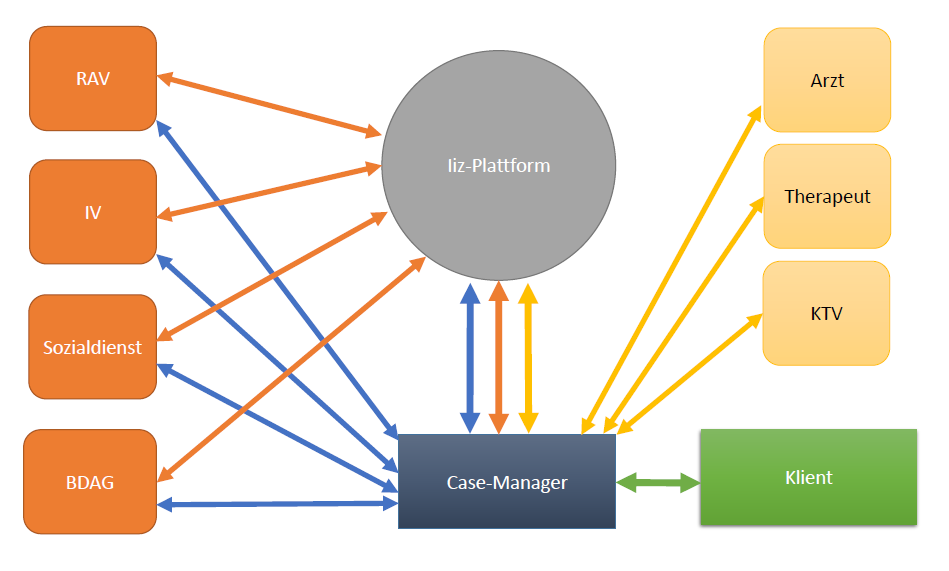 23.03.2015
40
23.03.2015
Ein einzigartiges Projekt
3 Institutionen an 1 Standort für alle Einwohnerinnen und Einwohner der Pilotregion  zum Thema berufliche Eingliederung 
ein regionales Kompetenzzentrum mit dem Fokus auf der Eingliederung in den Ersten Arbeitsmarkt
Pilotregion: Wynental im Aargau
41
23.03.2015
Ausweitung auf den Kanton
?
42
23.03.2015
Fazit
Strukturierte Zusammenarbeit hat einen langen Weg
Individuelle Zusammenarbeit schafft Nutzen
Datenschutzerklärung
Transparenz und Augenhöhe
Kreativität und Ausrichtung auf Ziel
43
23.03.2015